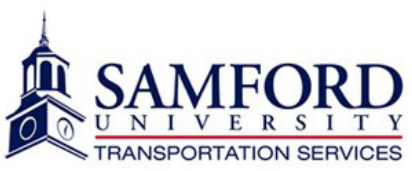 Daily Visitor
Parking Permit
Date Issued: September 20, 2018

Event: Alabama AFP Summit

Parking Location: Track & Soccer Stadium Lot
Date Expired: September 21, 2018



Contact: Rusty Yerkes
                205-726-2051